Mobile Programming
Struktur Aplikasi pada Android Studio
By: Augury El Rayeb
Capaian Pembelajaran
Mengenal struktur aplikasi mobile berbasis Android.
Memahami fungsi file inti dalam aplikasi mobile berbasis android;
AndroidManifest.xml, 
MainActivity.java,
activity_main.xml
strings.xml
Struktur Aplikasi Android
Struktur Aplikasi Android
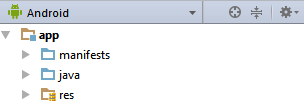 Secara garis besar aplikasi android terdiri dari 3 bagian (folder):
manifests
java
res
Struktur Aplikasi Android
Jika 3 folder tersebut di expand (buka) maka akan terlihat seperti gambar di samping.

Terdapat beberapa file inti (yang wajib diketahui) dalam folder2 tersebut, yaitu:
AndroidManifest.xml
MainActivity.java
activity_main.xml
strings.xml
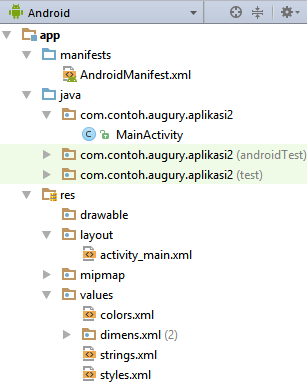 File Inti Aplikasi Android
Berikut adalah file inti dalam aplikasi android yang wajib diketahui pertama kali:
AndroidManifest.xml
MainActivity.java
activity_main.xml
strings.xml
MODEL
CONTROL
TEXT CONTAINER
VIEW
activity_main.xml
AndroidManifest.xml
MainActivity.java
strings.xml
Activity_2.java
Activity_2.xml
… …
… …
File Inti Aplikasi Android
MODEL
CONTROL
TEXT CONTAINER
VIEW
activity_main.xml
AndroidManifest.xml
MainActivity.java
strings.xml
Activity_2.java
Activity_2.xml
… …
… …
AndroidManifest.xml
File yang pertama dijalankan pada saat aplikasi  dipanggil/dijalankan

Mengatur jalannya aplikasi

Berisi definisi dan daftar semua class activity yang ada pada aplikasi kita (merujuk ke file .java).
AndroidManifest.xml
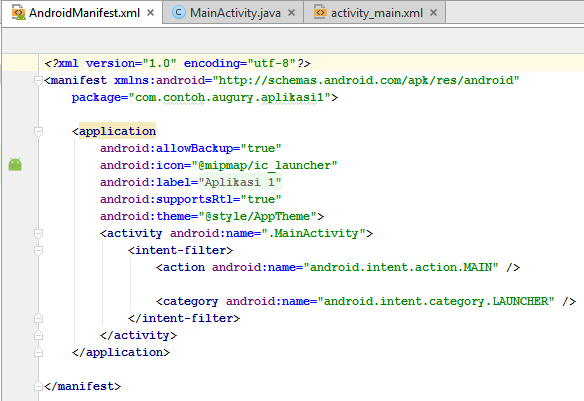 Menandakan activity yg pertama kali dijalankan
Definisi 
activity
AndroidManifest.xml
Pada aplikasi biasanya terdapat beberapa activity (misal; About, Product, Help, dsb).

Activity yang pertama kali dijalankan pada AndroidManifest.xml biasanya adalah class MainActivity (filenya: MainActivity.java).

Pada definisi MainActivity ini biasanya diberi atribut category sebagai LAUNCHER di dalam tag <intent-filter>, yang menandakan bahwa activity tersebut dijalankan pertama kali.

Activity yang didefinisikan category LAUNCHER pada tag <intent-filter> merupakan activity utama (yang pertama kali tampil)
File Inti Aplikasi Android
MODEL
CONTROL
TEXT CONTAINER
VIEW
activity_main.xml
AndroidManifest.xml
MainActivity.java
strings.xml
Activity_2.java
Activity_2.xml
… …
… …
MainActivity.java
Activity merupakan layar halaman (beserta UI)  yang kita buat utk aplikasi kita, satu activity berarti satu layar halaman.

MainActivity adalah layar halaman yang merupakan layar halaman utama dari aplikasi kita, 

Pada AndroidManifest.xml, MainActivity biasanya didefinisikan memiliki atribut category sebagai LAUNCHER.
MainActivity.java
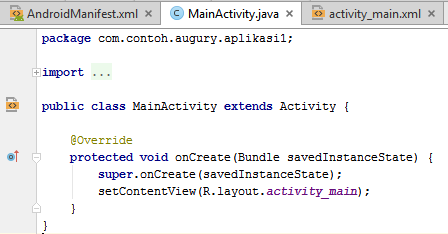 onCreate(), method dijalankan jika class activity tersebut akan aktif
Definisi Layout layar
MainActivity.java
Pada setiap class activity terdapat method onCreate() yang merupakan method yang selalu dijalankan pada saat class activity tersebut akan aktif. 

Di dalam method onCreate() tesebut terdapat instruksi setContentView(R.nama_layout) merupakan definisi layout yang digunakan oleh activity. 

Pada MainActivity.java; setContentView(R.layout.activity_main);
Artinya: Layar menggunakan layout tampilan yang ditulis pada activity_main.xml  yang terletak di folder res  layout

Nama file layout untuk MainActivity merupakan kebalikan dari nama class dan dalam huruf kecil, 
Contoh; 	Nama class: MainActivity.java 
Nama Layout: activity_main.xml
File Inti Aplikasi Android
MODEL
CONTROL
TEXT CONTAINER
VIEW
activity_main.xml
AndroidManifest.xml
MainActivity.java
strings.xml
Activity_2.java
Activity_2.xml
… …
… …
activity_main.xml
File yang berisi layout yang mengatur tampilan dari layar halaman MainActivity.

File layout berisi definisi seluruh pengaturan (setting) tampilan termasuk widget beserta pengaturannya yang dipakai pada layar halaman. 

Pengaturan tampilan diantaranya; 
Pengaturan jenis layout, 
Definisi widget-widget yang dipakai, 
Pengaturan ukuran, 
Pengaturan warna, 
Pengaturan letak, 
dsb.
activity_main.xml
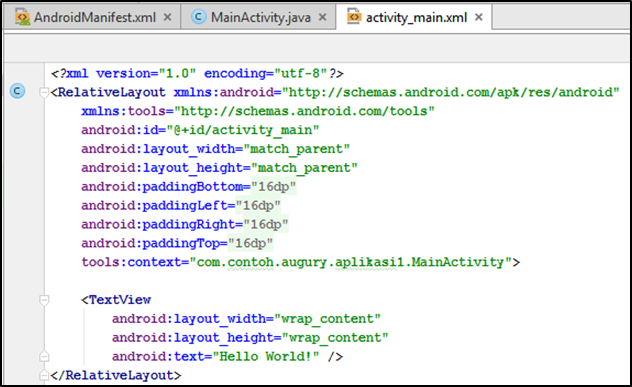 Definisi jenis layout  dan pengaturannya
Definisi widget TextView
File Inti Aplikasi Android
MODEL
CONTROL
TEXT CONTAINER
VIEW
activity_main.xml
AndroidManifest.xml
MainActivity.java
strings.xml
Activity_2.java
Activity_2.xml
… …
… …
strings.xml
File ini digunakan untuk menampung seluruh string/teks yang sering digunakan dalam aplikasi android kita.

Contohnya; 
dalam menampilkan message box tentunya kita menggunakan teks sebagai informasi, pesan, petunjuk atau output, teks tersebut tentunya digunakan berkali-kali.

Hal ini memudahkan kita untuk membuat aplikasi yang multi bahasa, karena kita cukup menuliskan teks pada file strings.xml untuk bahasa yang dituju tanpa harus memodifikasi program.

Hal ini sangat membantu utk kita tidak membuat banyak variable utk suatu nilai yang tidak berubah namun sering digunakan.
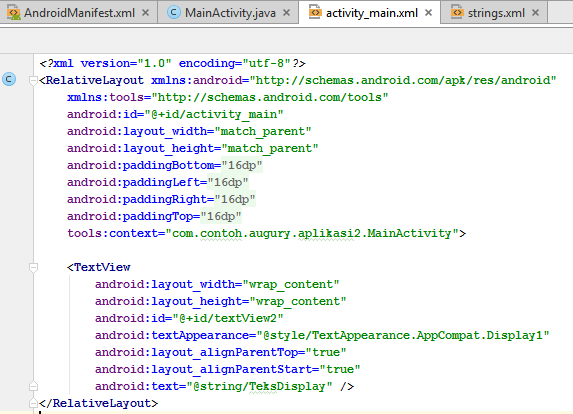 strings.xml
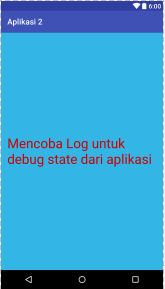 Menggunakan teks yang ada di file strings.xml dengan name:  teksDisplay
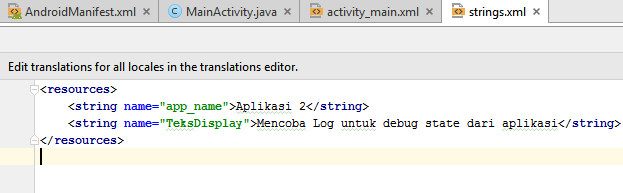 Definisi teks dengan nama:  teksDisplay
Terima Kasih
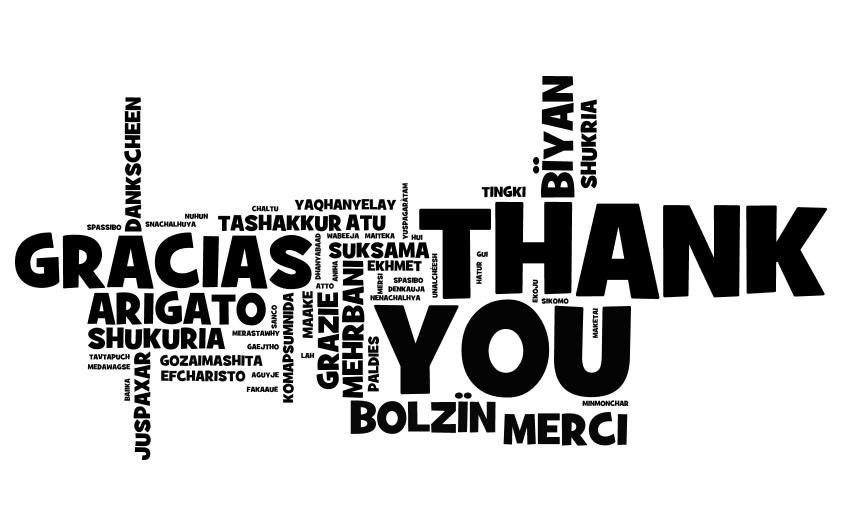